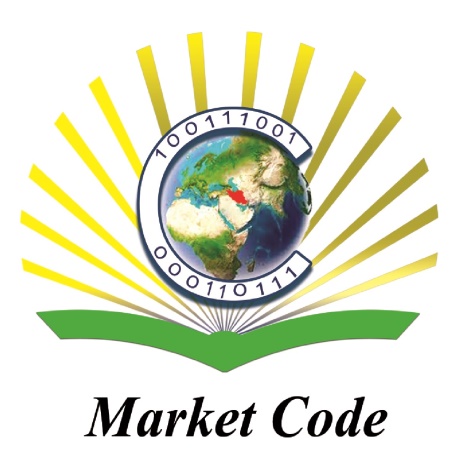 خواندن و استخراج اطلاعات شبکه موجود در فایل STLمرتضی نامورمهر 94MarketCode.ir
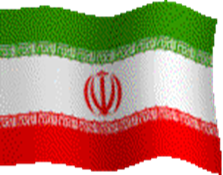 توانمندیهای کُد
فایل شبکه سطحی یک بست سه بعدی
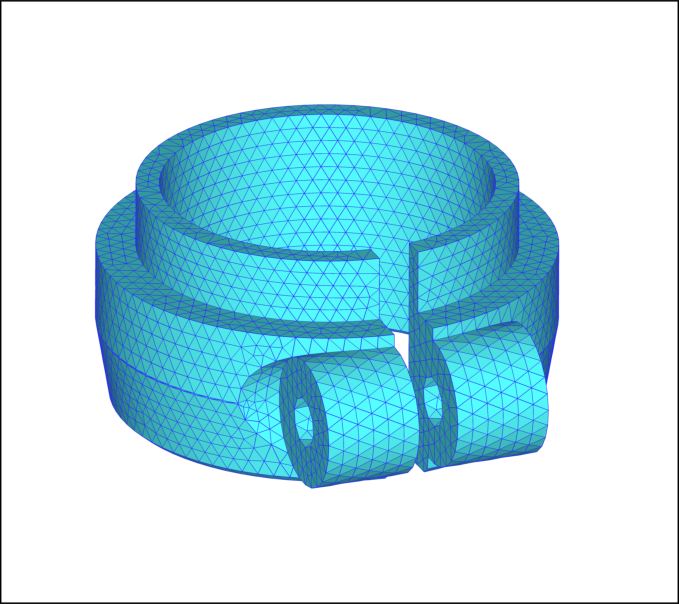 توانمندیهای کُد
فایل شبکه سطحی یک جسم سه بعدی
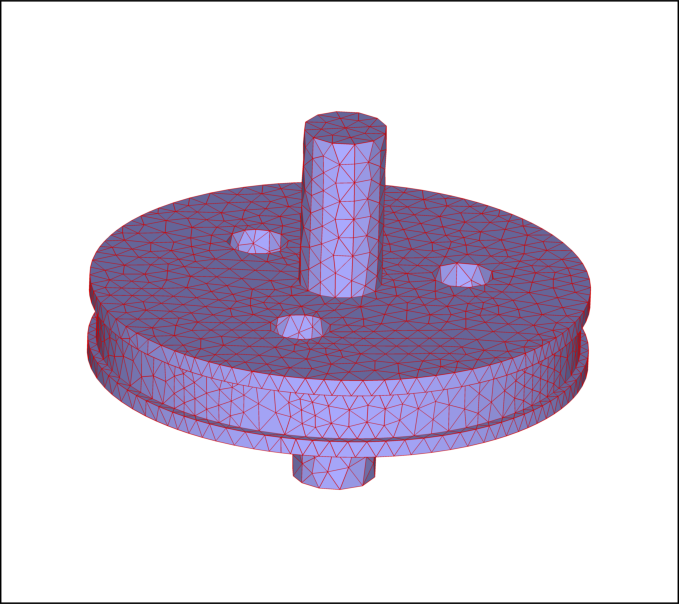 توانمندیهای کُد
فایل شبکه سطحی یک جسم جامد
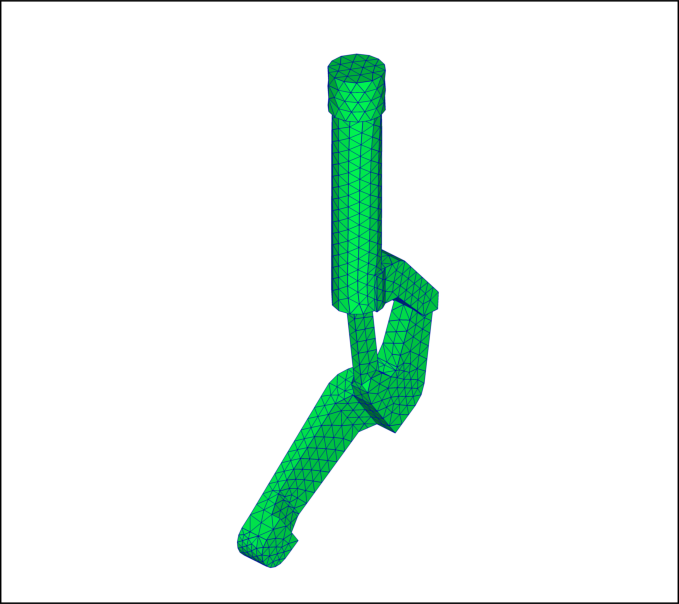 توانمندیهای کُد
فایل یک شبکه دوبعدی
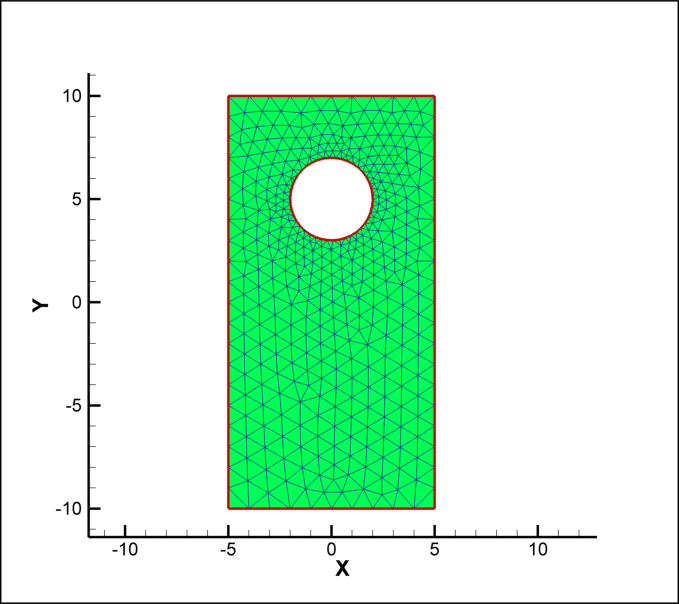 توانمندیهای کُد
فایل شبکه سطحی یک جسم سه بعدی
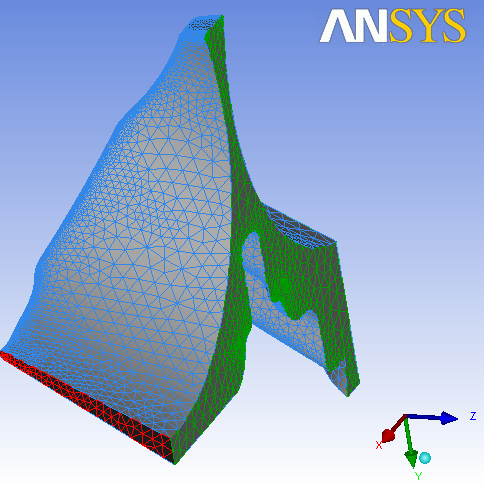 توانمندیهای کُد
فایل شبکه سطحی یک هلیکوپتر سه بعدی
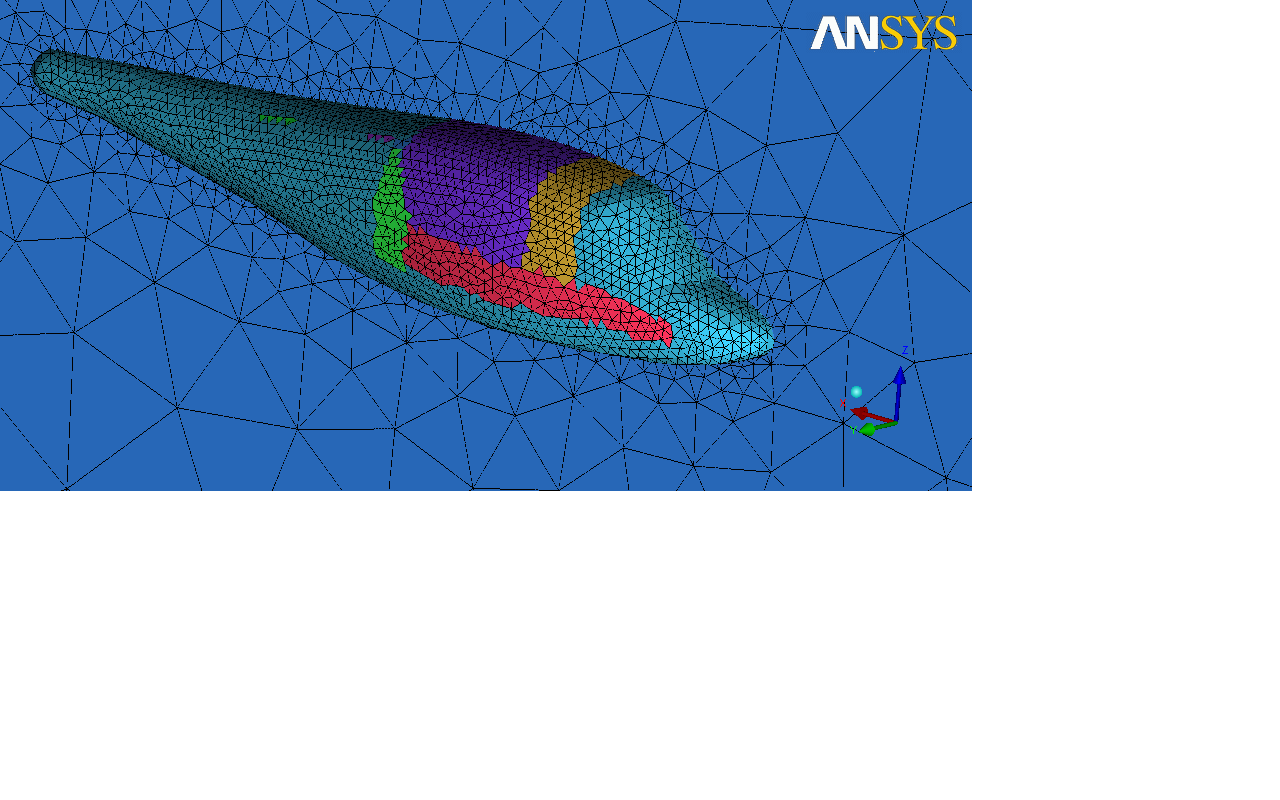 توانمندیهای کُد
فایل شبکه سطحی یک هواپیمای سه بعدی
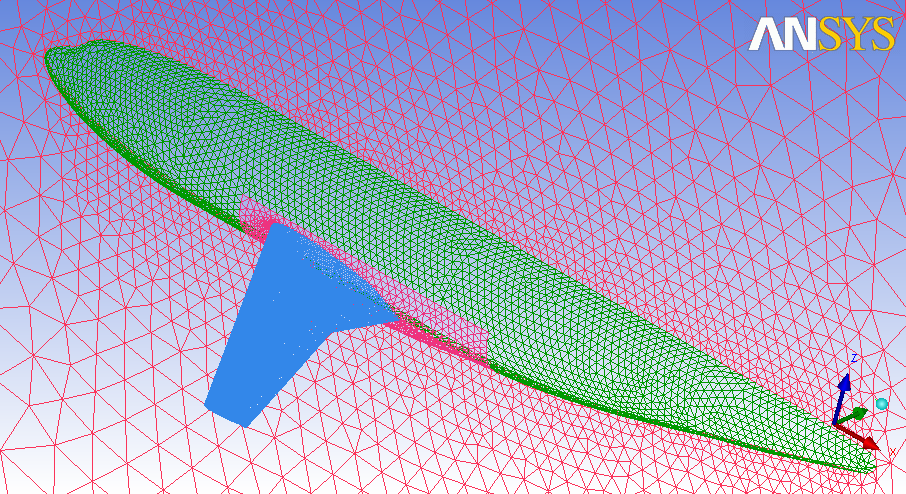 کاربردها و ویژگی ها
چندین دلیل برای بکارگیری و خواندن فایل STL وجود دارد که استفاده از این فایل را توجیه می کند:
این فایل در بیشتر نرم افزار های CAD برای بیان هندسه های سه بعدی استفاده می شود.
در بیشتر نرم افزارهای تولید شبکه محاسباتی برای بیان سطوح هندسه های سه بعدی مورد استفاده قرار می گیرد.
شبکه های دو بعدی می توانند با فرمت STL ذخیره شوند.
در موارد تولید شبکه سه بعدی می توان از فایل STL بعنوان شبکه سطحی استفاده نمود و بر اساس آن شبکه سه بعدی تولید کرد.
برای تولید شبکه سطحی از این نوع فایل که هندسه سه بعدی را نشان می دهد می توان استفاده نمود.
کاربردها و ویژگی ها
فایل STL دارای یک فرمت استاندارد است که در همه نرم افزار های تجاری رعایت می شود. در این فرمت هر کدام از سطوح تشکیل دهنده هندسه یا شبکه توسط      مثلث هایی نشان داده می شود که اطلاعات هر کدام از مثلث ها بصورت زیر می باشد (در این فرمت بردار عمود بر یک مثلث و مختصات سه نقطه تشکیل دهنده آن آورده می شود):
Facet Normal Ni Nj Nk
    Outer Loop
        Vertex XV1 YV1 ZV1
        Vertex XV2 YV2 ZV2
        Vertex XV3 YV3 ZV3
    Endloop
Endfacet
که در فرمت بالا Ni,NJ,Nk نمایانگر بردارهای یکه نشاندهنده بردار عمود بر مثلث است و Xvi, Yvi, Zvi مختصات سه نقطه تشکیل دهنده مثلث می باشد.
کاربردها و ویژگی ها
در این برنامه شبکه دو بعدی و سطحی (شبکه تولید شده بر روی سطوح یک هندسه سه بعدی) تولید شده توسط نرم افزار ANSYS/ICEM که در قالب یک فایل STL ذخیره شده است، تحلیل شده و سپس اطلاعات مثلث های تشکیل دهنده آن ذخیره می گردد.
نکات و الزامات
1- این  برنامه در همه نسخه های کامپایلرهای فرترن قابل اجراست.
2- خروجی ها در همه نسخه های Tecplot قابل مشاهده است
3- آشنایی با زبان Fortran